Community Health(CHS 212
Learning objectives
By the end of this session, students will be able to:
Identify historical rise of public health.
Define public health correctly.
Differentiate between public health and clinical medicine.
Discuss theories of public health.
Identify importance of public health.
Historical development
The industrial revolution in 19th century created an unexpected migration of population from countryside to towns resulting in rapid urban growth.
Absence of planning during this period meant insanitary conditions and overcrowding resulting in spread of infectious diseases.
Emergence of epidemics e.g. cholera, was the key of emergence of sanitary movement            ( forerunner of public health movement).
Scientific basis of public health action was strengthened by work of John Snow (cholera infection),Louis Pasteur (germ theory), Robert Koch (TB bacillus, cholera vibrio)
Cont.
In 1900, rejection of over 28% of army volunteers on health grounds caused alarms to introduce measures to improve child health.
1907, school medical services led by MOH were introduced to ensure regular medical examinations for early disease detection.
Since many children’s ill health problems were present before school age, action was directed to pregnancy and early infant care ( midwives).
Early 20s, introduction of NHS (National Health services) and emergence of community medicine specialty.
Examples of Public Health acts:
1- Provision of public health services e.g. meat inspection, water supplies, sewerage.
2- Provision of hospitals (fever hospital) and medicines for epidemic control.
3- MOH establishment.
4- NHS:
Fever hospitals.
 School health services.
Midwives training.
Health visitors.
Vaccination.
Environmental health.
Definition of Public Health
“Science and art of preventing disease, prolonging life, and promoting health and efficiency through organized community effort” (Winslow,1920)
“ Fulfilling society’s interest in assuring conditions in which people can be healthy”. (IOM,1988)
IOM: institute of medicine(USA)
PH constitute of : epidemiology, biostatistics, environmental science, management science, behavioral science.
In view of changed meaning and scope, “community health” has been preferred.
‘Diffusion’ of the Health Agenda
Theories of Public health
I- Miasma theory of disease 
II- Sanitary Movement era 
III- Germ theory era
IV- Chronic disease era
V- Current theoretical trends
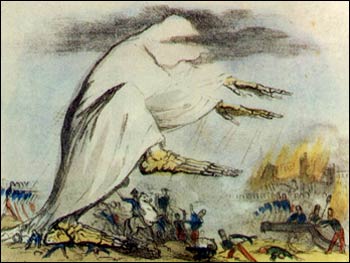 I – Miasma theory
The word "miasma" comes from ancient Greek and means "pollution".
Miasma was considered to be a poisonous vapor or mist filled with particles from decomposed matter (miasmata) that caused illnesses. 
The miasmatic theory of disease remained popular in the Middle Ages.
In the 1850s, miasma was used to explain the spread of cholera in London and in Paris.
In China, miasma was thought to be caused by the heat, moisture and the dead air in the Southern Chinese mountains. They thought that insects’ waste polluted the air, water.
The miasma theory was consistent with observations that disease was associated with poor sanitation.
II -Sanitary Movement eraThe first half of the nineteenth century
It was based on miasma theory of disease causation.
Public health measure were concerned with sanitation.
Focus was on disease prevention(causes of diseases in population)and the health needs of poor population.
The epidemiology were largely involved in population-wide health improvement.
Where did it come from;
1842 :   Edwin Chadwick published the sanitary conditions of the labouring population. He stressed  on that disease could be eliminated if social conditions were improved. 
1848 :    The outbreak of the 2nd cholera epidemic,  emerging Sanitary movement and introduction of public health Act(PHA).
[Speaker Notes: Miasma theory believes that decomposing matter produce harmful odors and particles within the atmosphere which contributed to development of disease.
Sanitary movement: focuses on  the causes of diseases in population to preventing disease and improve health of all population]
III- Germ theory era  1950
▪The leading(most important) theory in public health.
Germ theory states that many diseases are caused by the presence and actions of specific micro-organsims within the body. The theory was developed and gained gradual acceptance in Europe and the United States from the middle 1800s.
The germ theory, from a lecture given to the Royal College of Surgeons in Edinburgh, 1868
Germ theory era  1950-)
Discovery of bacteria, laboratory-based diagnosis, immunization and treatment.
It represented biomedical approach which focused on single causative agents.
Led to weakening of population based public health (Epidemiology)with centralization of power and resources in hospital-based services.
IV- Chronic disease era
Infectious disease mortality had declined and much more consideration was shift to other causes of diseases.
Emergence of new epidemiological concept which known as “’risk factor”
Chronic illnesses are multi-causal and can not be explained by a specific factor.
It concerned on individual personal behavior and has often failed to consider to wide public health agenda.
Need multi-professional approach for investigation.
V- Current theoretical trends
* Biological technology gave definite solutions for identifiable problems.
* There are three  main social epidemiological theories which give reasons for social inequalities in health distribution:
Psychosocial
Social production of disease (political economy of health)
Ecosocial: humans, society, environment and biology are mutually significant.
Why PH is important toady?
Reviewing public health achievements in USA:
Enhance life expectancy at birth(47yrs  in 1900 vs. 77 yrs  in 2000)
Reduce infant mortality rate (110 per 1000 live births in 1900 vs. 7 in  2000) 
Vaccination
Motor-vehicle safety
Control of infectious disease
Safer workplace
Decline deaths from heart diseases and stroke
Cont.
Safer and healthier foods
Decline in deaths from coronary heart disease and stroke
Healthier mothers and babies
 Family planning
Fluoridation of drinking water 
Recognition of tobacco use as a health hazard
What definition of PH best describes public health in the 21st Century?
Public health is literally the health of public, as measured in terms of health and illnesses in   a population and it concentrates on prevention illnesses, and emphasis on health promotion and education.
Phases of public health
Disease control (1880-1920)
Largely a matter of sanitary legislation and sanitary reforms aimed at control of man’s environment (general control measures)
Health promotion (1920-1960)
Provision of basic health services through Primary health care centers ( UK).
Community development programs, mainly rural community development (infrastructures of health services).
Cont.
Social engineering (1960-1980)
Pattern of diseases changed in developed world. 
Acute illnesses have been under control. 
New problems began to emerge(?). 
New concept of risk factors came out. Consequence was chronic burden on society.
Social and behavioral aspects of disease were given priority.
Public health moved to preventive and rehabilitative aspects of chronic diseases.
Community health incorporates services to population at large .
Cont.
Health for all (1980-2000)
The glaring contrast in health picture in developing and developing countries came into focus.
Developed countries → all determinants of  good health (?).
Developing countries → IMR 60-250/1000,   life expectancy 30% lower than developed ones
Inequalities in health → health gap.
WHO launched target to provide “health for all by year 2000”.
Public health with other health related sectors are engaged in broad field of effort.
Millennium development goals
Eradicate Extreme Poverty and Hunger.
Achieve Universal Primary Education.
Promote Gender Equality and Empower Women.
Reduce Child Mortality.
Improve Maternal Health.
Combat HIV/AIDS, Malaria and other Diseases.
Ensure Environmental Sustainability.
Develop a Global Partnership for Development.
Individual Assignment
a. Describe the historical development of Public health services in Saudi Arabia.
b. Please consider the current Saudi health care system in terms of identifying following:
Mission
Goals/objectives
Essential public health services.
Thank you